RIPRODUZIONE RISERVATA
CORSO DI 
COMUNICAZIONE
12 gennaio – 2 febbraio 2021
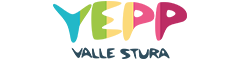 Lezione 3
RIPRODUZIONE RISERVATA
Cosa abbiamo imparato
Pianificare via via più nel dettaglio
DOVE ?
Comunicazione integrata tra i diversi strumenti
A CHI ?
Seguire il customer journey e puntare sulla fidelizzazione
Differenza tra owned, earned e paid media
RIPRODUZIONE RISERVATA
CALENDARIO EDITORIALE
Argomenti da affrontare
Social su cui pubblicare
Date di pubblicazione (e di consegna)
Autore del contenuto > approvazione!
Dettagli per pubblicare (immagine, video, copy, hashtag)
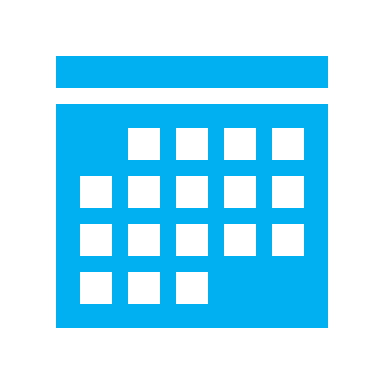 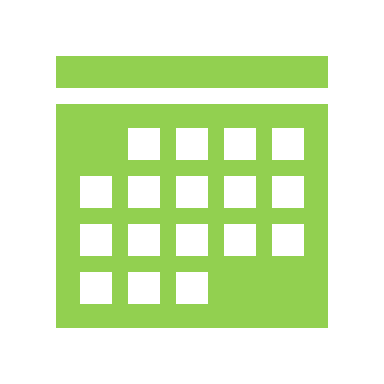 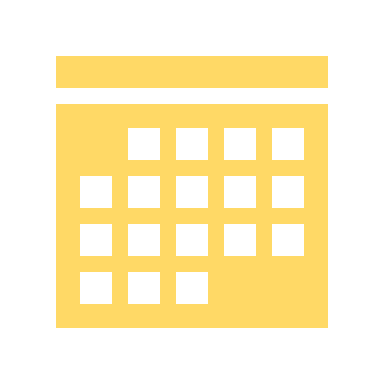 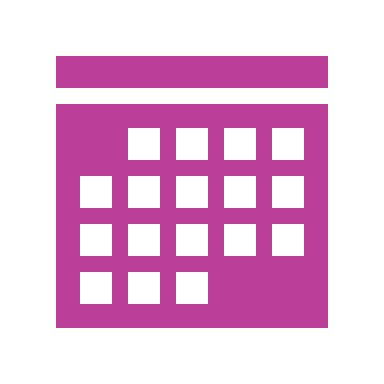 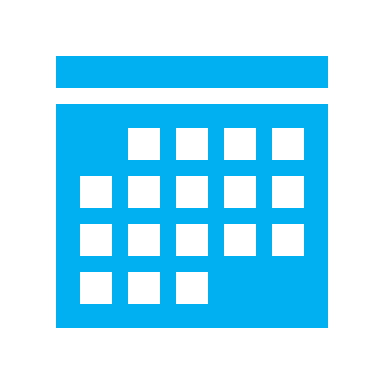 RIPRODUZIONE RISERVATA
DINAMICHE SOCIAL
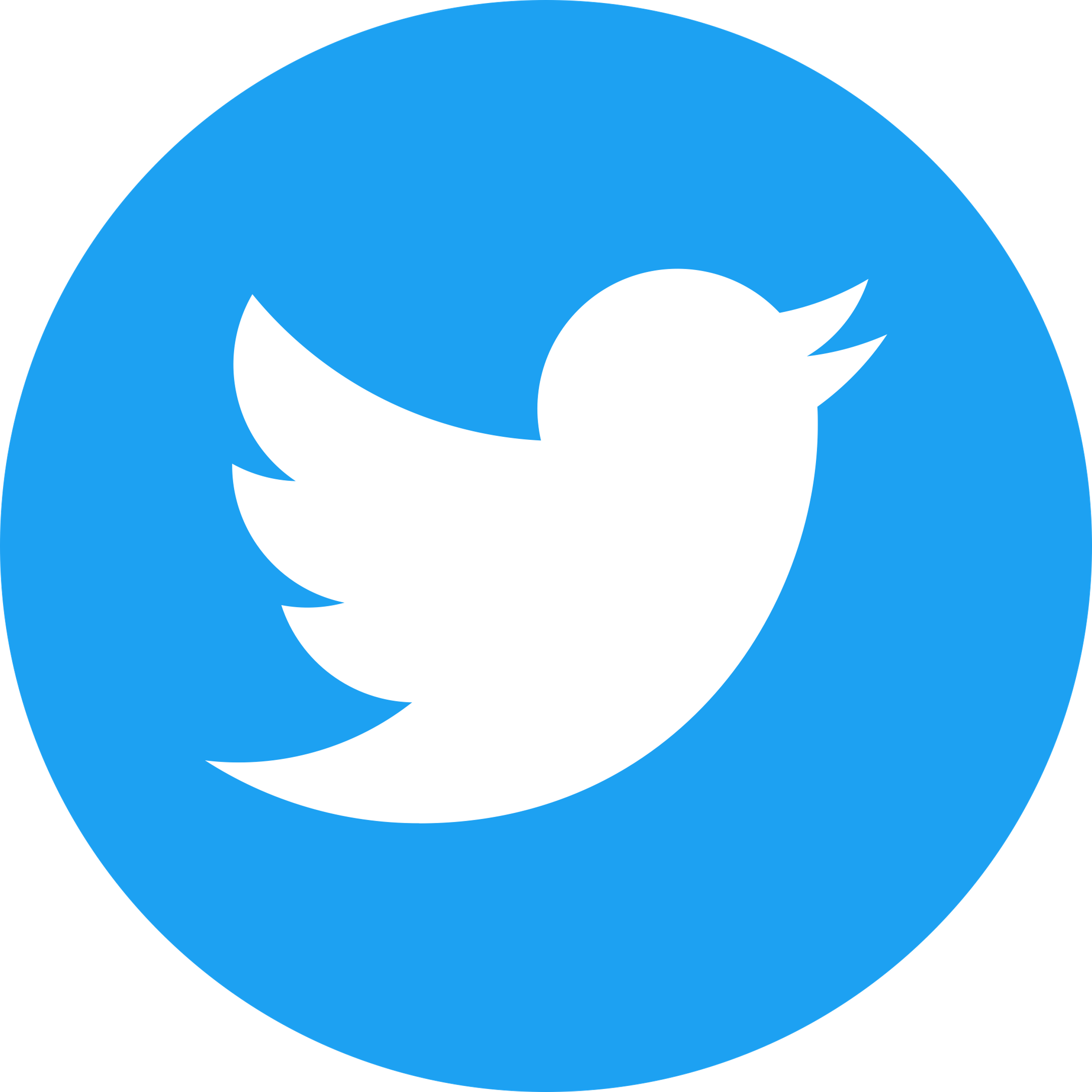 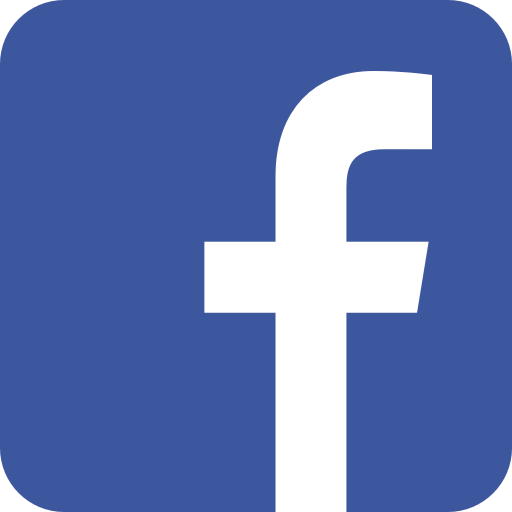 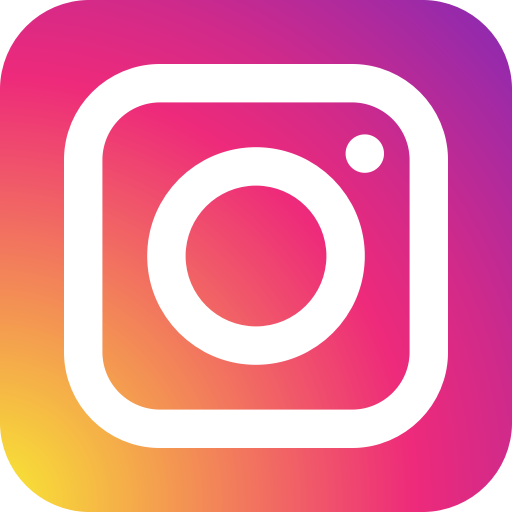 ESPRIMERE 
OPINIONI
CONDIVIDERE
MOSTRARE
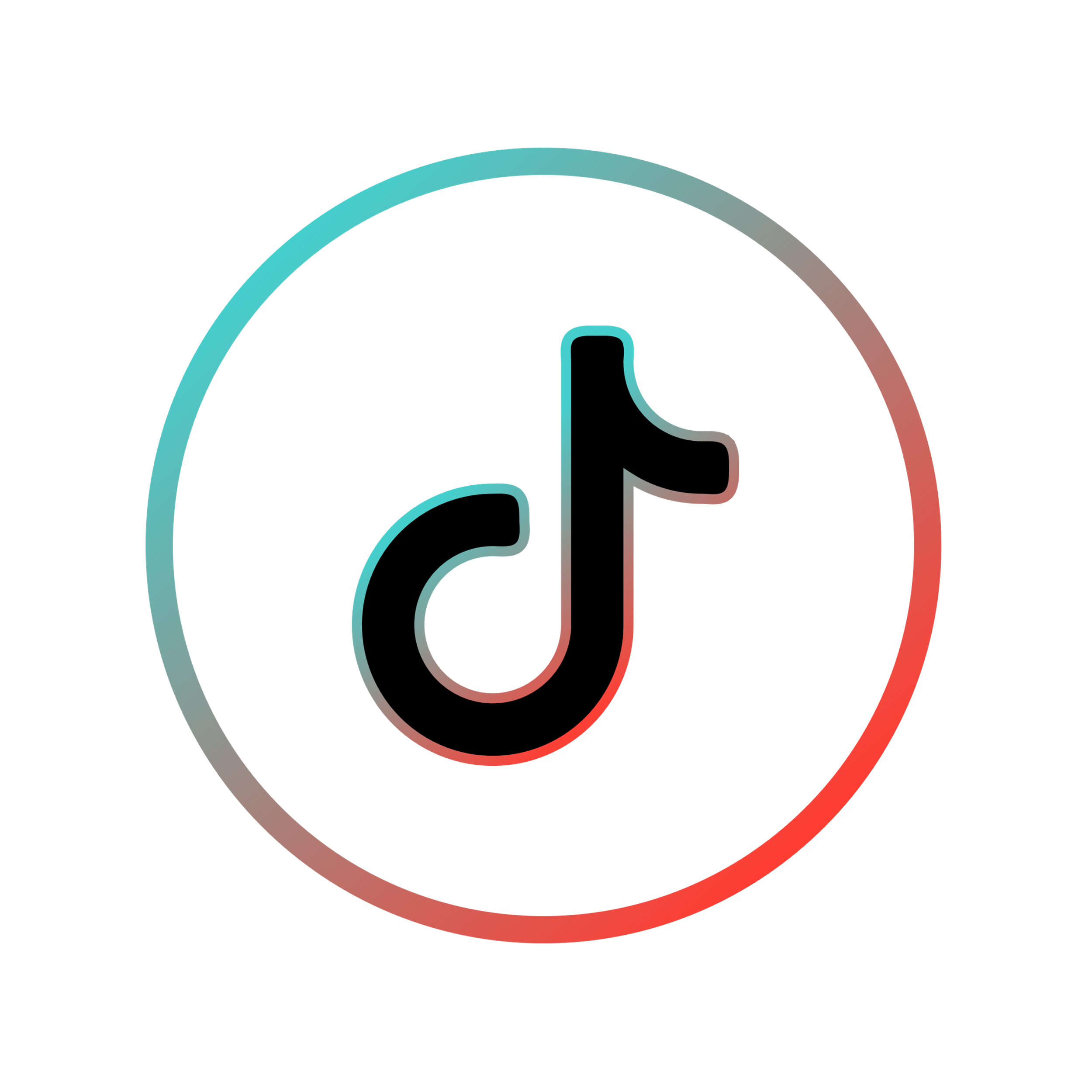 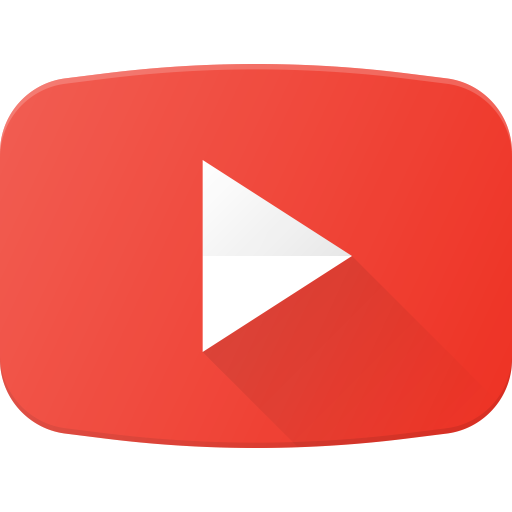 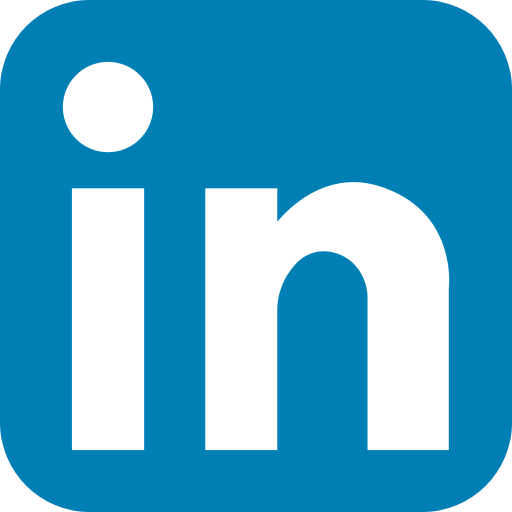 FARE NETWORK
INTRATTENERSI
VIDEO (LUNGHI)
IDEE
RIPRODUZIONE RISERVATA
Consigli, rubriche e risposte, tutorial, tips and tricks
Raccontare aneddoti
Svelare segreti
Fare domande: Cosa preferite? Come fate voi? 
UGC: condividere contenuti degli utenti
Essere creativi: Ceres, Durex, Taffo, Unieuro > occhio ai fail!
Cavalcare i trend, condividere notizie di settore e approfondimenti
Anteprime e dietro le quinte
Meme e contenuti divertenti
Condividere contenuti dello stesso settore > creare partnership
Dizionari e glossari
Condividere recensioni e commenti
Contest > senza premi!!!!! NO GIVEAWAY
Case studies
Elenchi e checklist
Ricorrenze
Ispirazioni (frasi, storie…)
Sondaggi
Quiz
RIPRODUZIONE RISERVATA
KPI e ALGORITMO
Vanity metrics > like, follower…
Engagement
Commenti
Condivisioni
Salvataggi
Tempi di risposta
Traffico sul sito
Tieni traccia di cosa dà più risultati, ma sii generoso di
CONTENUTI DI VALORE
RIPRODUZIONE RISERVATA
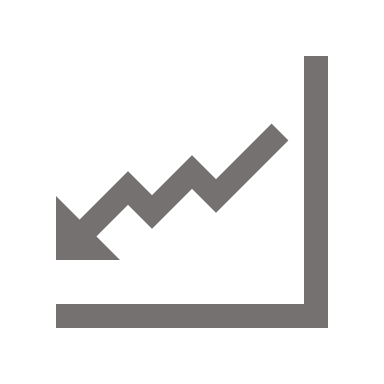 CALO DELLA 
REACH ORGANICA
PUBBLICITÀ
RIPRODUZIONE RISERVATA
CANALI
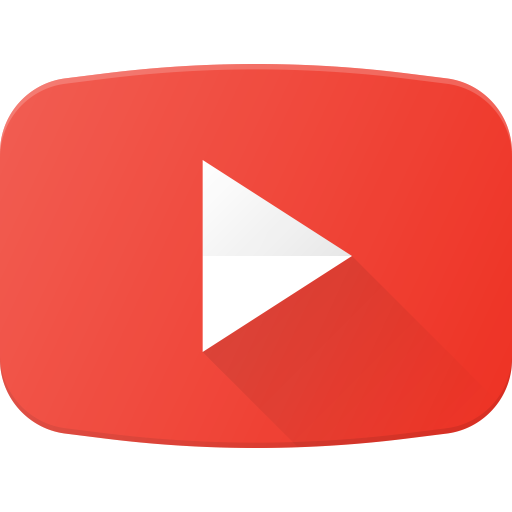 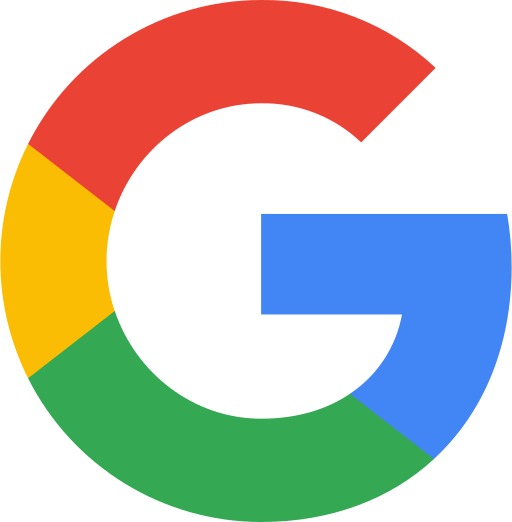 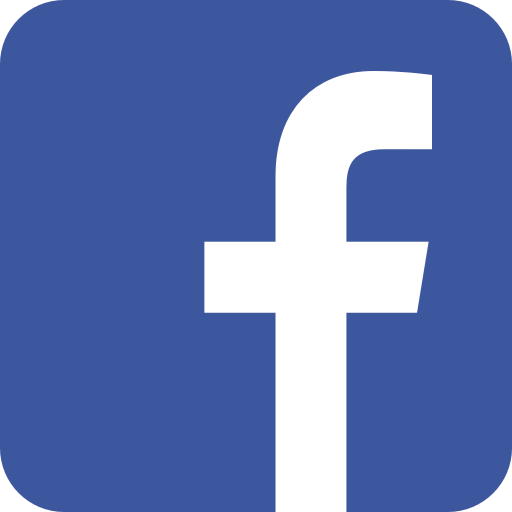 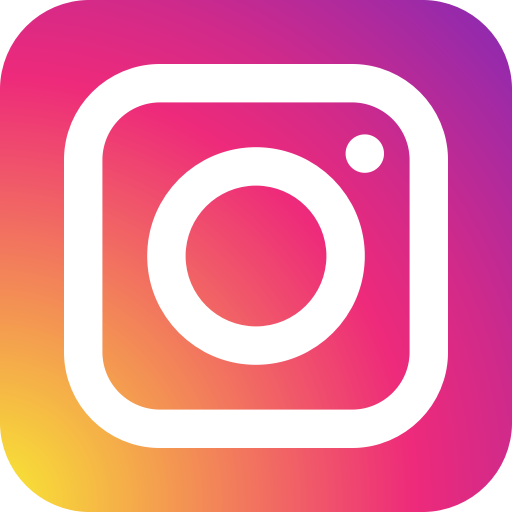 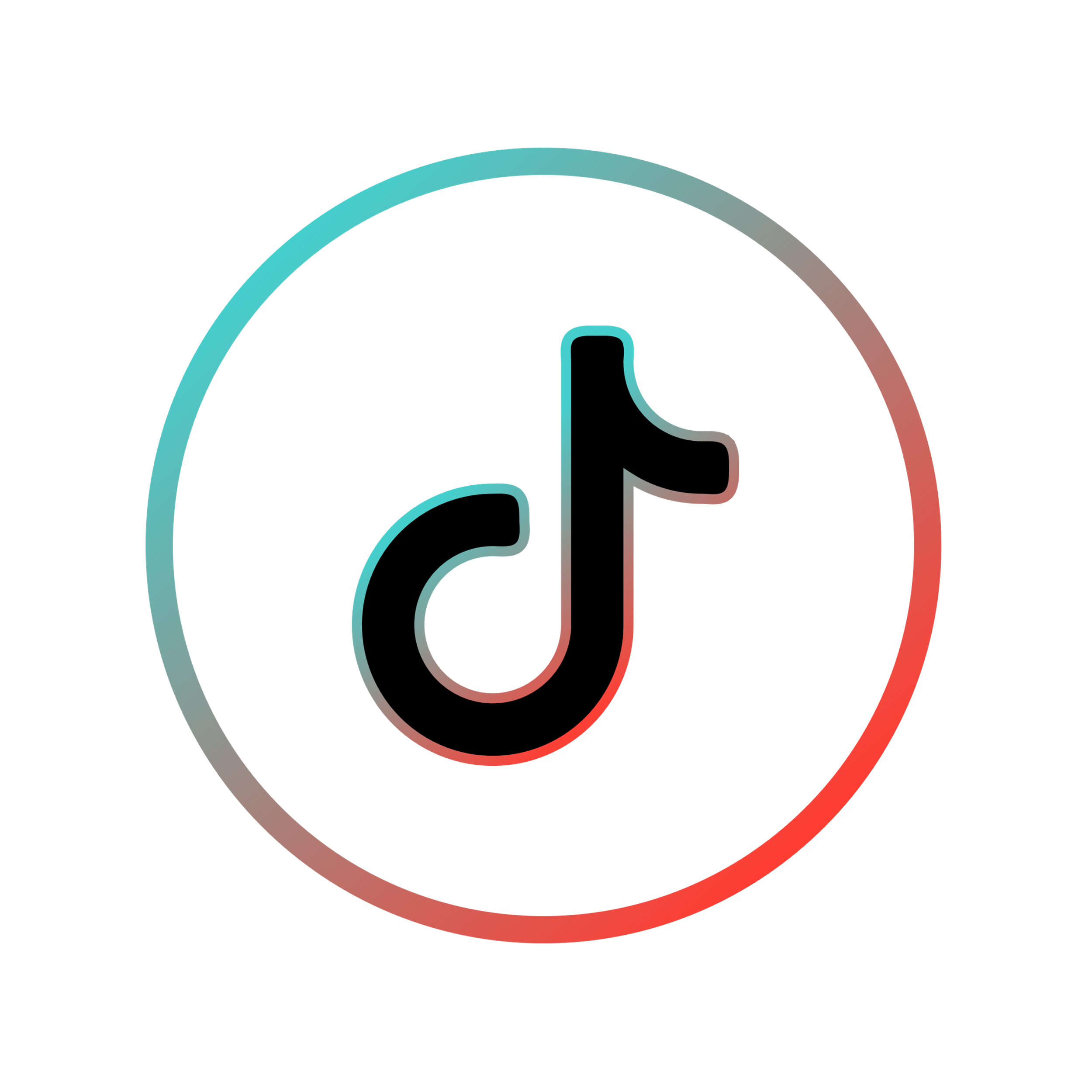 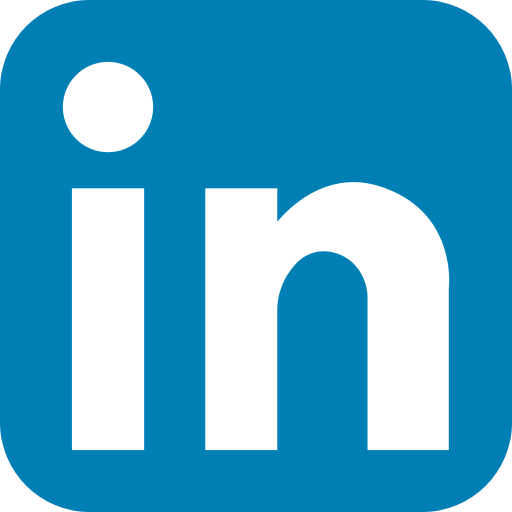 IG E FB
RIPRODUZIONE RISERVATA
Creare account pubblicitario: persone (o BM) - no pagine
Gestione inserzioni
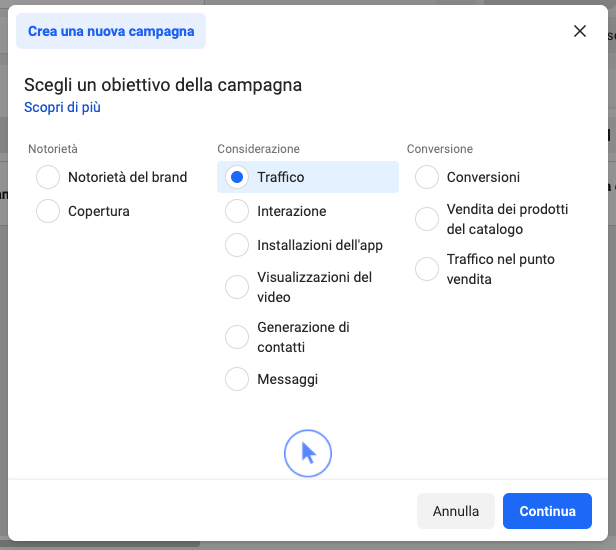 Portare traffico
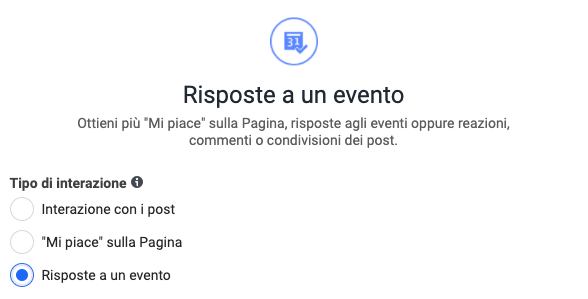 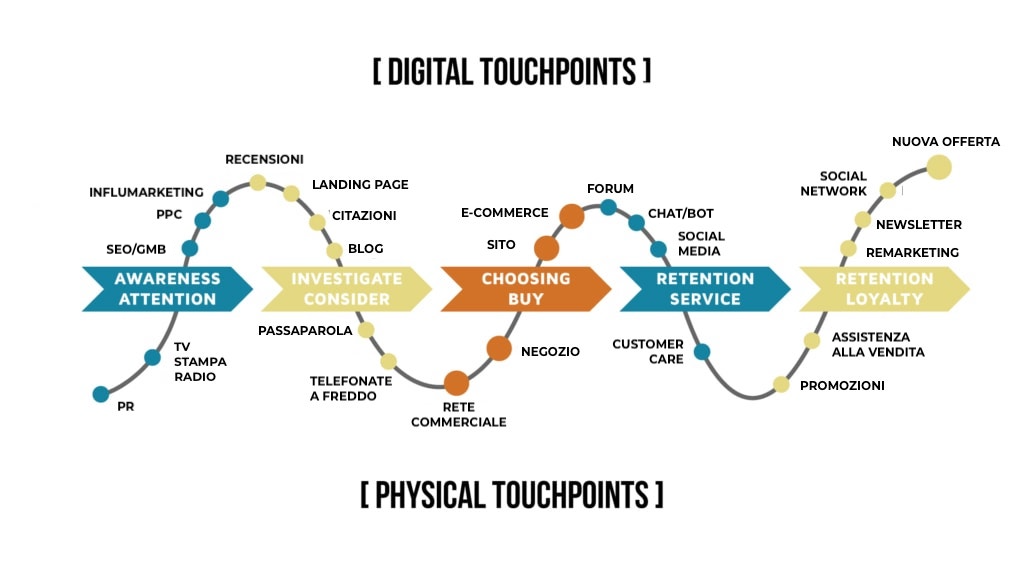 evento
RIPRODUZIONE RISERVATA
3) Dove vuoi dirigere il traffico? Sito App Messenger WA
4) Budget Mensile o giornaliero
5) inizio e fine
6) Pubblico
Luogo + raggio km
Età
Genere
Targetizzazione dettagliata
7) Posizionamenti: Automatici o FB, IG, audience network, messenger
8) Ottimizzazione (clic, visualizzazioni, impression, copertura giornaliera unica)
9) Identità
10) Creatività (post esistente o ex novo) regola del 20%
11) Pubblicazione
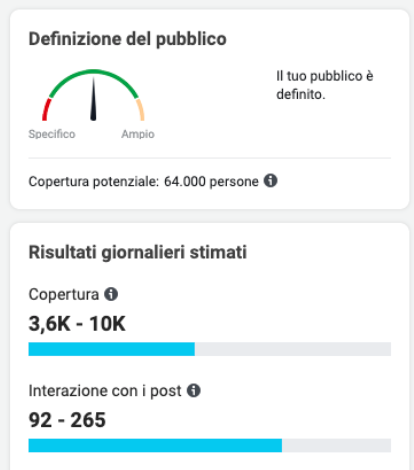 RIPRODUZIONE RISERVATA
GLOSSARIO
IMPRESSION/COPERTURA (REACH)
Quante volte è stato visto l’annuncio

VISUALIZZAZIONI
Quante persone hanno visto l’annuncio

CPC – cost per click
Quanto dovete spendere perché un utente clicchi sul vostro annuncio

CTR – click through rate
Percentuale di persone che visto un link (banner) ci clicca sopra

BOUNCE RATE
Rimbalzo, percentuale di persone che abbandona sito/landing dopo pochi secondi
RIPRODUZIONE RISERVATA
GRAZIE
denise.borda88@gmail.com
347 7673069